ΝΕΟΕΛΛΗΝΙΚΗ ΓΛΩΣΣΑΒ’ ΓΥΜΝΑΣΙΟΥΕΝΟΤΗΤΑ 7η: «ΒΙΩΝΟΝΤΑΣ ΠΡΟΒΛΗΜΑΤΑ ΤΗΣ ΚΑΘΗΜΕΡΙΝΗΣ ΖΩΗΣ»ΕΝΟΤΗΤΑ 7.Β. «ΤΑ ΕΙΔΗ ΤΩΝ ΕΠΙΡΡΗΜΑΤΙΚΩΝ ΠΡΟΣΔΙΟΡΙΣΜΩΝ»ΚΑΠΕΤΑΝΟΥ ΚΑΛΛΙΟΠΗ
Στο προηγούμενο μάθημα μιλήσαμε για:

«ΑΝΤΩΝΥΜΙΕΣ»


Αντί για ονόματα (ουσιαστικά ή επίθετα)
Φύλλο Εργασίας
ΟΜΑΔΑ Α’
Το καλοκαίρι πήγαμε διακοπές στη Ρόδο. Ήταν η πρώτη φορά που πηγαίναμε σε νησί, για αυτό ταξιδέψαμε με πλοίο. Όταν φτάσαμε, ψάξαμε να βρούμε το ξενοδοχείο. Ήταν ένα μεγάλο τριώροφο κτίριο, το οποίο διέθετε και πισίνα. Μπροστά απ’το ξενοδοχείο υπήρχε μια τεράστια έκταση με γκαζόν κι ένα συντριβάνι στο κέντρο, ενώ πίσω ήταν ο χώρος στάθμευσης των αυτοκινήτων. Αφού αφήσαμε τις αποσκευές μας στο δωμάτιο, πήγαμε κατευθείαν για φαγητό, γιατί είχαμε πεινάσει πολύ. Καθίσαμε σε μια ταβέρνα δίπλα στην παραλία και απολαύσαμε με ηρεμία τις λιχουδιές.
ΟΜΑΔΑ Β’
Πρόπερσι που φοιτούσα σε ένα Γυμνάσιο της επαρχίας μάς είχε έρθει ένας φιλόλογος με πολλή όρεξη για δουλειά. Αγαπούσε πολύ το σχολείο και τους μαθητές και βλέπαμε ότι ήθελε να γνωρίσει όχι μονάχα τους κατοίκους του τόπου και τα ζητήματά τους, αλλά και καθετί που είχε συμβεί στον τόπο από παλιά. Με λίγα λόγια ήταν ένα ζωντανός και αξιαγάπητος άνθρωπος και οι εντόπιοι αμέσως τον αγάπησαν. Καμία φορά, όταν πηγαίναμε εκδρομή, έβαζε τα παιδιά που τον περιτριγύριζαν-και πάντοτε τον περιτριγύριζαν παιδιά-να λένε ιστορίες διάφορες από τον τόπο και κυρίως ιστορίες για το μέρος όπου είχαμε πάει εκδρομή. Ήταν ωραία μέσα στον καθαρό αέρα, στα λουλούδια και στα φυτά, ν’ακούς τις ιστορίες αυτές. […]
ΟΜΑΔΑ Α’
Να σημειώσετε τη σημασία των επιρρηματικών προσδιορισμών
 
ΟΜΑΔΑ Β’
Να σημειώσετε τους επιρρηματικούς προσδιορισμούς και το πώς εκφέρονται
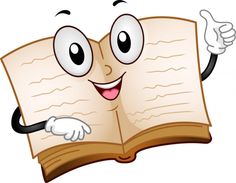 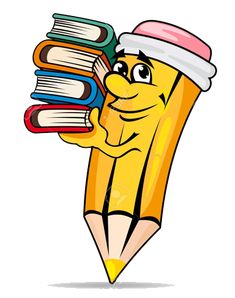 ?
ΕΠΙΡΡΗΜΑΤΙΚΟΙ ΠΡΟΣΔΙΟΡΙΣΜΟΙ
Επιρρηματικοί Προσδιορισμοί                επίρρημα μέσα στην πρόταση

                     ΟΡΙΣΜΟΣ: επρόκειτο για τα λεκτικά σύνολα που συμπληρώνουν την έννοια του ρήματος και εξειδικεύουν τη βασική πληροφορία του ρήματος. Με λίγα λόγια, της δίνουν συγκεκριμένα χαρακτηριστικά που την ξεχωρίζουν από άλλες πιθανές σημασίες της . Μπορεί να είναι μονολεκτικοί ή περιφραστικοί.
ΕΠΙΡΡΗΜΑΤΙΚΟΙ ΠΡΟΣΔΙΟΡΙΣΜΟΙ
«ΤΙ ΕΚΦΡΑΖΟΥΝ;»
«ΠΩΣ ΕΚΦΕΡΟΝΤΑΙ;»
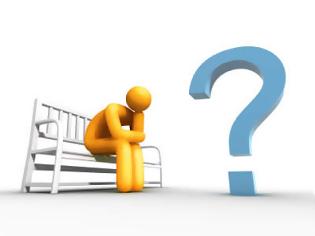 «ΤΙ ΕΚΦΡΑΖΟΥΝ;;;»
Αποτέλεσμα
Άρνηση
Εναντίωση
Προϋπόθεση
Τόπο
Αιτία
Βεβαίωση
Ποσό
Χρόνο
Σκοπό
Τρόπο
Αναφορά
Δισταγμό
Άρα ως προς τη σημασία τους, δηλώνουν κυρίως:
        «Τόπο»: Στο Ηράκλειο ο καιρός είναι υγρός.
        «Χρόνο» : Έφυγε χθες.
        «Τρόπο» : Με το να μιλάς ( ή : μιλώντας ) διαρκώς επιβαρύνεις τη θέση σου. 
        «Αιτία» : Δάκρυσε από συγκίνηση.
        «Σκοπό» : Πήγε στο Παρίσι για σπουδές. 
        «Ποσό» : Κουράστηκα πολύ. Όσο προσπαθείς, τόσο βελτιώνεσαι.
        «Αποτέλεσμα» : Ήταν τόσο στενοχωρημένη, που δεν έβλεπε μπροστά της.
        «Αναφορά» : Μιλήσαμε για σένα.
        «Όρο – προϋπόθεση» : Αν δεν έχεις δουλειά, πέρασε να τα πούμε.
        «Εναντίωση – παραχώρηση» : Αν και καθυστέρησε, πρόλαβε την παράσταση – Και άρρωστος να είμαι, το ταξίδι δεν το χάνω.
        «Βεβαίωση» : Βεβαιότατα, Σωστά , Ασφαλώς, σίγουρα θα πάμε. 
        «Άρνηση» : Μην το ξαναπείς, όχι , κάθε άλλο.
        «Δισταγμό – πιθανότητα» : Πιθανόν, Ίσως, Ενδεχομένως να συμβεί αυτό.
«ΠΩΣ ΕΚΦΕΡΟΝΤΑΙ;;»
Ως «επιρρήματα»
Π.χ. Θα σε δω απόψε 
                    Ως «επιρρηματική μετοχή»
Π.χ. Συγύριζε τραγουδώντας.
                    Ως «δευτερεύουσα επιρρηματική μετοχή»
Π.χ. Είχα διαβάσει τόσο καλά, ώστε δε με προβλημάτισε καμιά ερώτηση.
                    Ως «απλή αιτιατική/γενική ουσιαστικού»
Π.χ. Ώρες αγνάντευε το πέλαγος. / Θα έρθω του χρόνου. 
                    Ως «προθετικά σύνολα»
Π.χ. Κατέρρευσε από απογοήτευση με το να θυμώνεις δεν πετυχαίνεις τίποτα.
                   Ως «συνδυασμός επιρρήματος με προθετικό σύνολο ή δύο επιρρημάτων μαζί»
Π.χ. Καυγαδίζαμε έξω από τον κινηματογράφο. - Περπατούσε αργά αργά.
ΦΥΛΛΟ ΑΞΙΟΛΟΓΗΣΗΣ
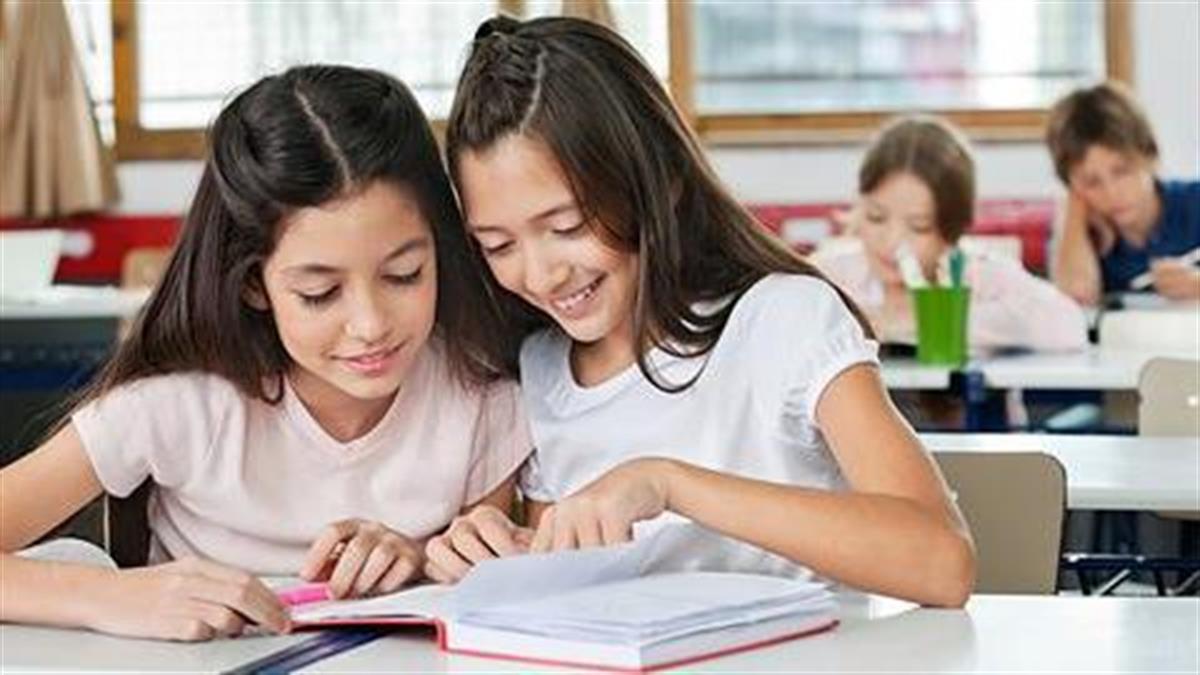 ΑΣΚΗΣΗ 1η: Στις προτάσεις που ακολουθούν να χαρακτηρίσετε με Σωστό ή Λάθος, βάζοντας ένα «Χ», για τον χαρακτηρισμό του υπογραμμισμένου επιρρηματικού προσδιορισμού:
ΕΠΙΡΡΗΜΑΤΙΚΟΙ ΠΡΟΣΔΙΟΡΙΣΜΟΙ
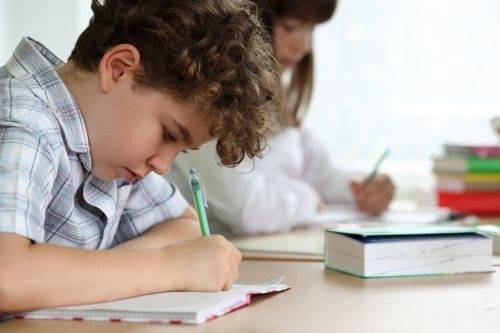 ΑΣΚΗΣΗ 2η: Να συμπληρώσετε τις κατάλληλες λέξεις στα κενά (επίρρημα, αποτέλεσμα, μορφή, χρόνο, προθετικά σύνολα, σημασία, τόπο, επιρρηματική μετοχή)
ΑΙΤΙΑ
ΑΠΛΗ ΑΙΤΙΑΤΙΚΗ/ΓΕΝΙΚΗ ΟΥΣΙΑΣΤΙΚΟΥ
ΟΡΟ-ΠΡΟΥΠΟΘΕΣΗ
Ανακεφαλαίωση
ΕΠΙΡΡΗΜΑΤΙΚΟΙ ΠΡΟΣΔΙΟΡΙΣΜΟΙ
ΜΟΡΦΗ
ΣΗΜΑΣΙΑ
ΧΡΟΝΟ
ΤΡΟΠΟ
ΤΟΠΟ
ΕΠΙΡΡΗΜΑΤΙΚΗ
ΜΕΤΟΧΗ
ΕΠΙΡΡΗΜΑ
ΠΟΣΟ
ΑΙΤΙΑ
ΣΚΟΠΟ
ΠΡΟΘΕΤΙΚΑ ΣΥΝΟΛΑ
ΑΠΛΗ ΑΙΤΙΑΤΙΚΗ/ΓΕΝΙΚΗ ΟΥΣΙΑΣΤΙΚΟΥ
ΑΝΑΦΟΡΑ
ΑΡΝΗΣΗ
ΑΠΟΤΕΛΕΣΜΑ
ΔΕΥΤΕΡΕΥΟΥΣΑ 
ΕΠΙΡΡΗΜΑΤΙΚΗ
ΜΕΤΟΧΗ
ΣΥΝΔΥΑΣΜΟΣ ΕΠΙΡΡΗΜΑΤΟΣ ΜΕ ΠΡΟΘΕΤΙΚΟ ΣΥΝΟΛΟ Ή ΔΥΟ ΕΠΙΡΡΗΜΑΤΩΝ ΜΑΖΙ
ΟΡΟ-ΠΡΟΥΠΟΘΕΣΗ
ΒΕΒΑΙΩΣΗ
ΔΙΣΤΑΓΜΟ
ΕΝΑΝΤΙΩΣΗ-ΠΑΡΑΧΩΡΗΣΗ
Εργασία για το σπίτι: «Ρουμπρίκα Αξιολόγησης»
Σημειώστε σε κάθε πεδίο τον αντίστοιχο αριθμό, που θεωρείτε εσείς οι ίδιοι ότι αντιστοιχεί στην προσωπική αλλά παράλληλα και στην ομαδική σας απόδοση.
Στο επόμενο μάθημα  θα μιλήσουμε για:
«ΠΑΡΑΓΩΓΑ ΕΠΙΡΡΗΜΑΤΑ»
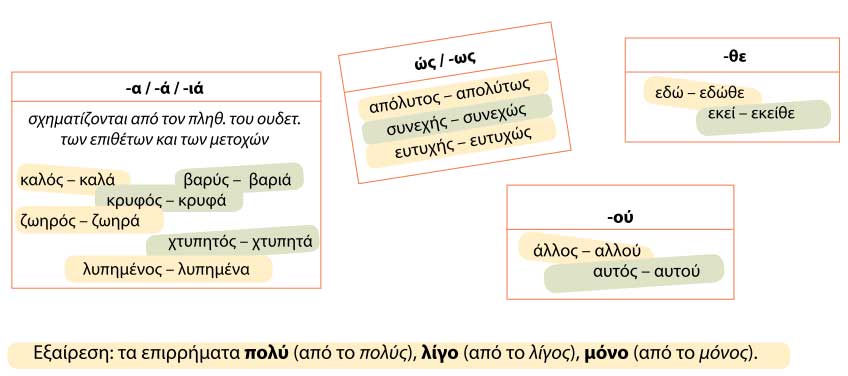 Επιρρήματα παράγονται από επίθετα, μετοχές, αντωνυμίες και από άλλα επιρρήματα.
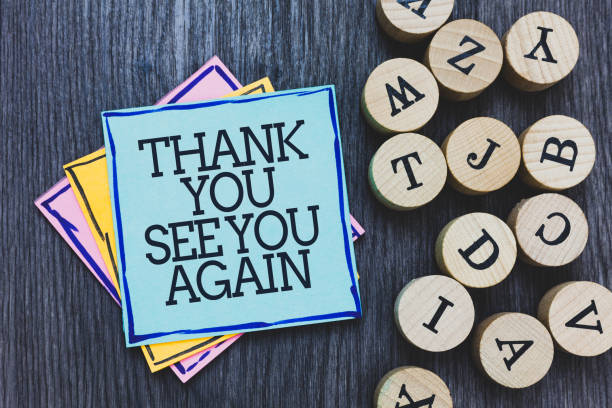